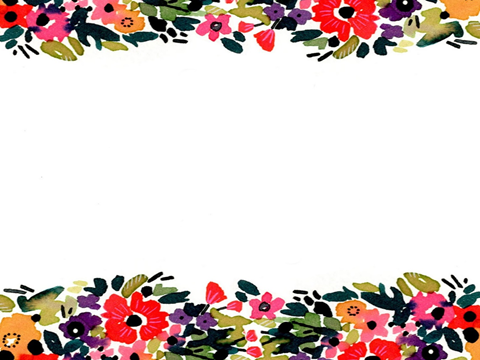 永靖國小105學年度下學期期初
輔導工作推行委員會
106.2.8
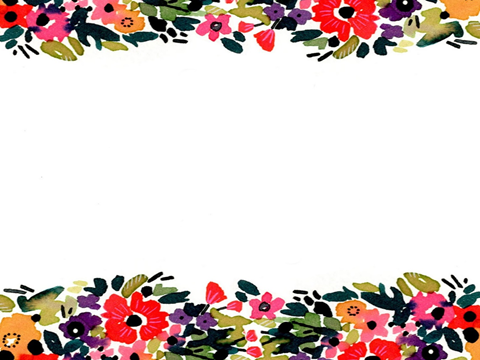 永靖國小105學年度下學期期初
生命教育推行委員會
106.2.8
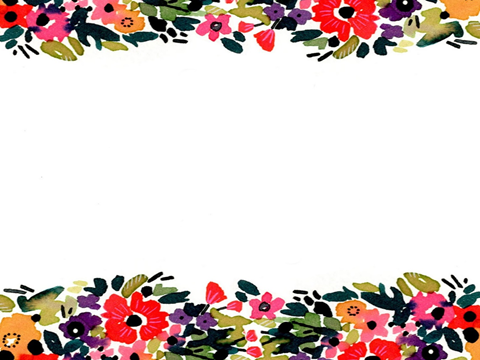 永靖國小105學年度下學期期初
家庭教育推行委員會
106.2.8
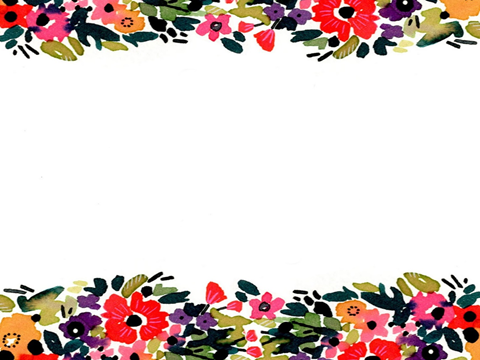 永靖國小105學年度下學期期初
特殊教育推行委員會
106.2.8
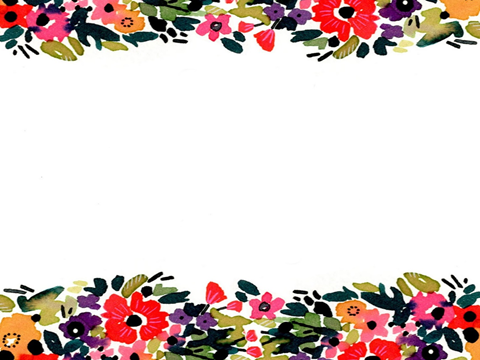 永靖國小105學年度下學期期初
性別平等教育委員會
106.2.8
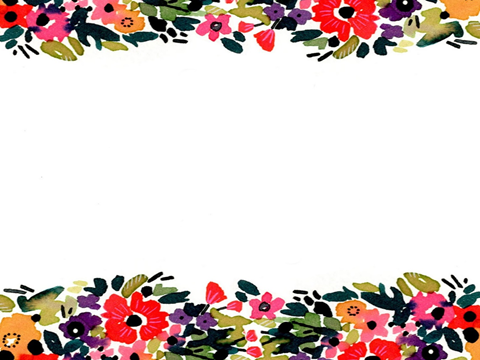 永靖國小105學年度下學期期初
補救教學
學習輔導小組會議
106.2.8
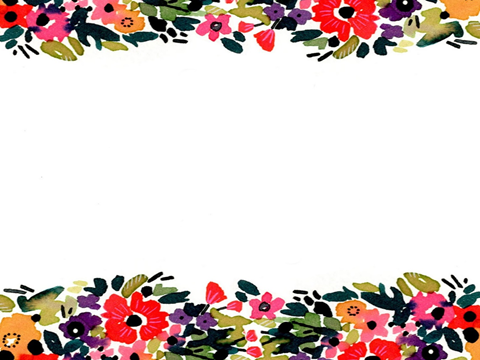 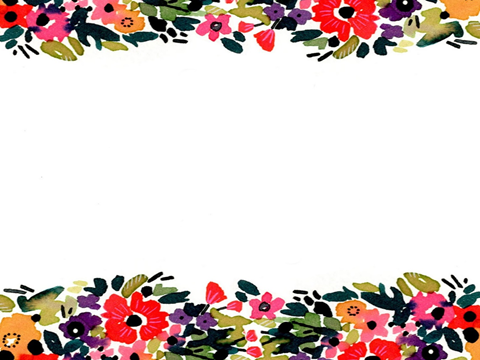 永靖國小105學年度下學期期末
認輔教師會議
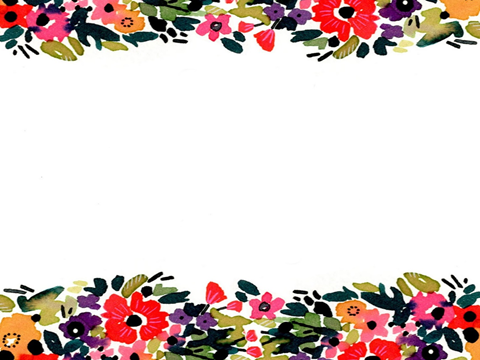 永靖國小105學年度下學期期末
輔導教師會議
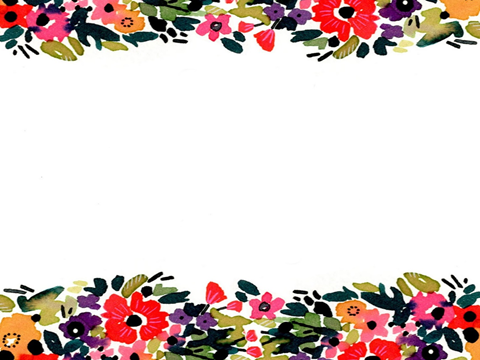 永靖國小105學年度
第一次個案研討會
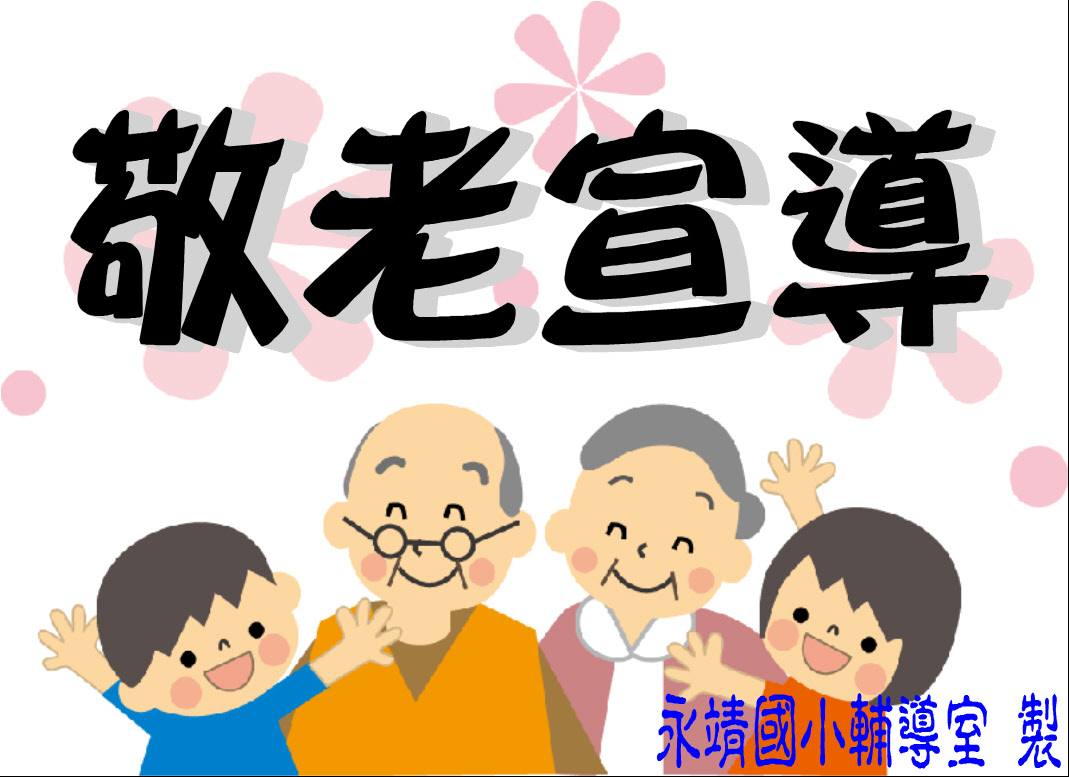 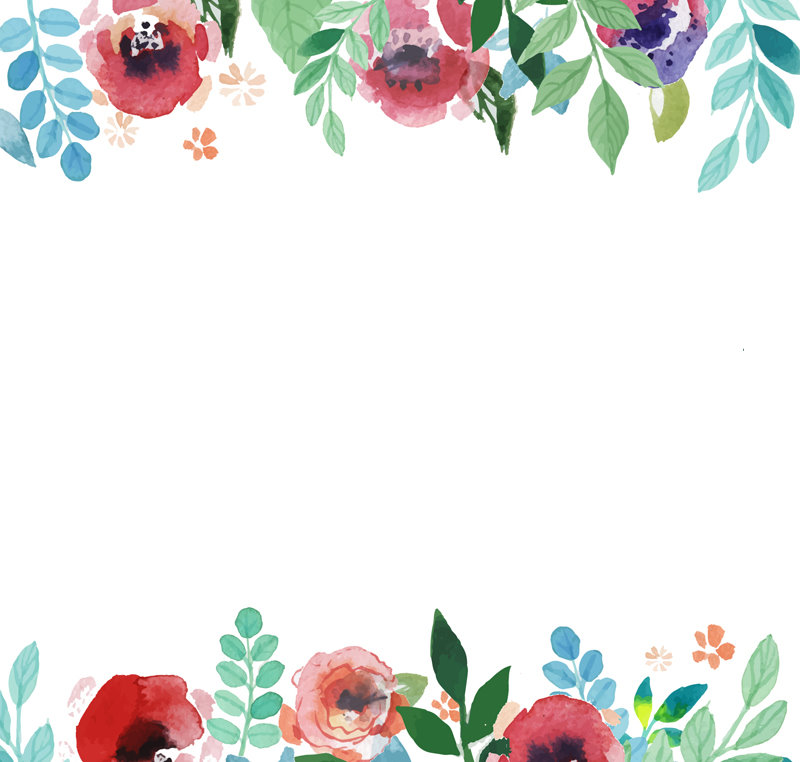